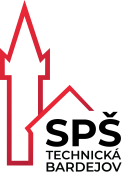 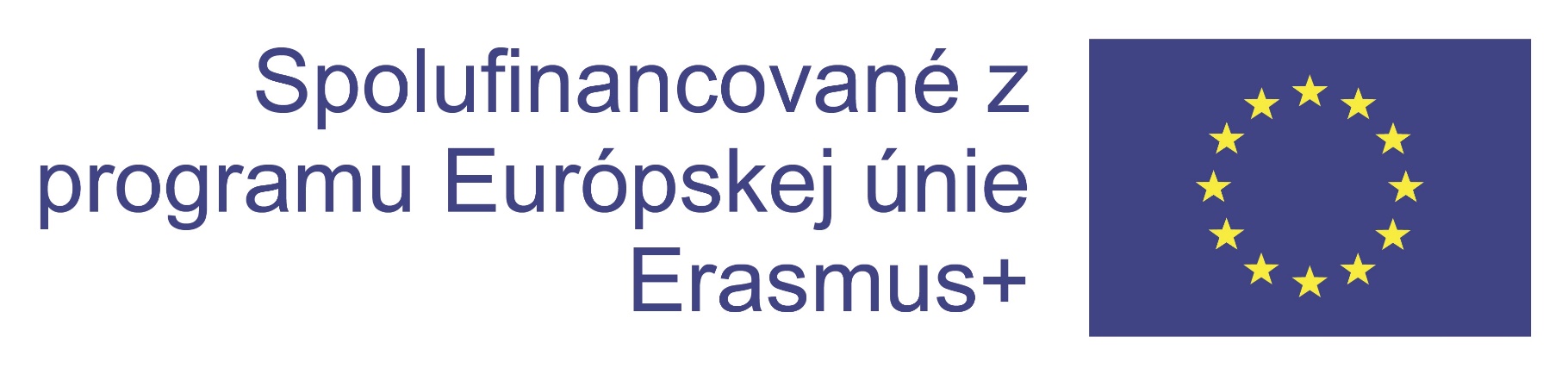 ERASMUS+ 
Šimon Majirský
Program	ERASMUS +
Kľúčová akcia 1	Vzdelávacia mobilita jednotlivcov -  Praha
Prijímateľ:		Stredná priemyselná škola technická, Komenského 5
			 085 42 Bardejov
Názov projektu:	Odborné vzdelávanie bez hraníc
Študijný odbor: 	3918 M technické lýceum – informatika
Termín :		5.10.2019 – 27.10.2019
Číslo zmluvy:	2019-1-SK01-KA102-060519
Vďaka programu Erasmus+ som mal možnosť pracovať vo firme LUKAPO s.r.o 
Firma ma pracovisko pod Vyšehradom, konkrétne na ulici Rašínovo nábřeží 71/10, Praha 2
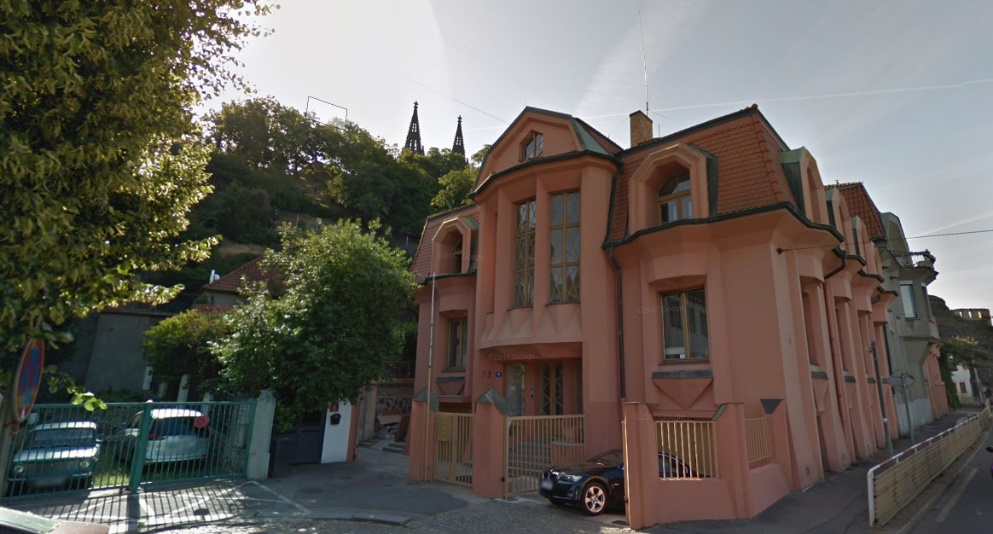 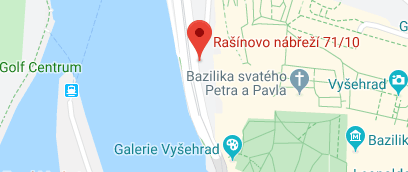 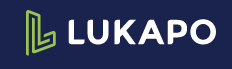 Firma LUKAPO s.r.o sa zaberá cloudovými technológiami a virtualizáciou.
Zariaďuje a spravuje mnoho webových, databázových a e-mailových serverov.
27/7 monitoruje servery – stav systému, aktualizácie, vyťaženosť hardwaru atd.
Zálohuje servery a klientské stanice vďaka súborovému systému ZFS.
Zaisťuje inštaláciu sieťe a následne sa o sieť stará.
Vytvára Google SUITE účty.
Spravuje kamerové systémy.
Práca vo firme
Prvá úloha ktorú nám dali bola oprava notebookov, a nainštalovanie OS – Linux Mint.

Po nainštalovaní OS, sme posťahovali dodatočné softwary na prácu a fungovanie pc.
Práca vo firme
Vyhľadávali sme informácie na daných serveroch, učili sa Linux commandy.
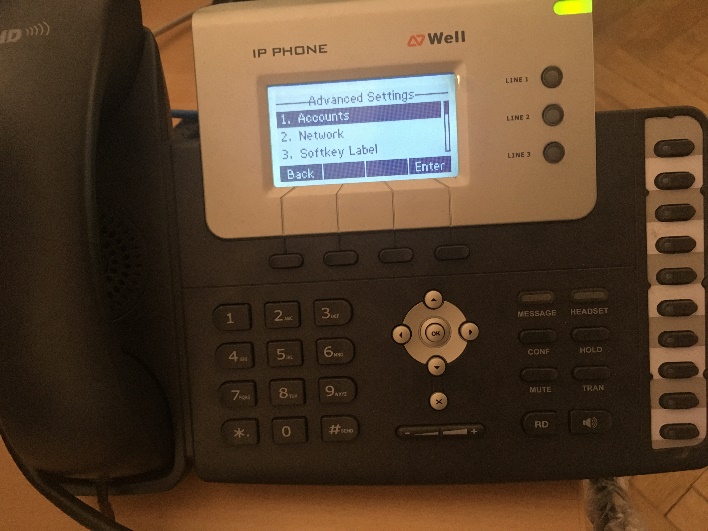 Vytvárali sme manúal na konfiguráciu VoIP telefónu.
Práca vo firme
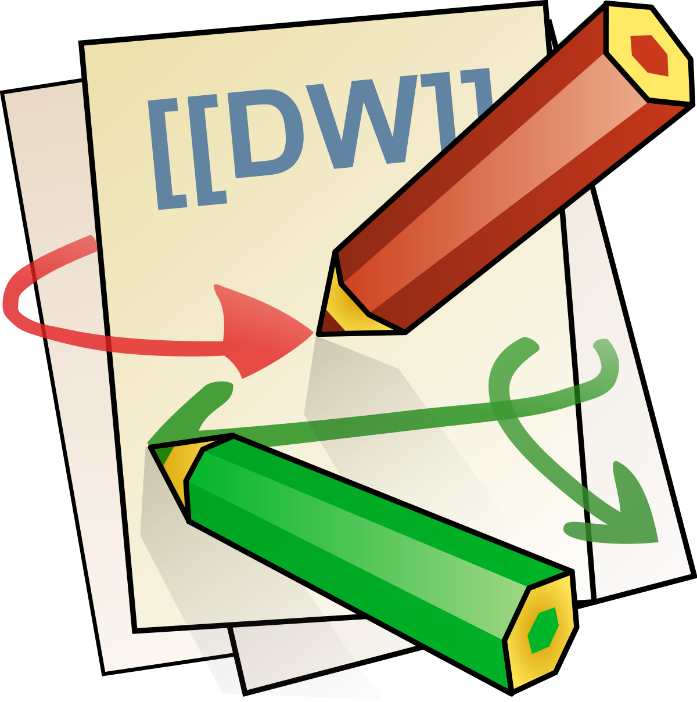 Robili sme research appiek na dokumentáciu a porovnávali ich funkcie. 



Dokuwiki, inštalácia hľadanie pluginov a templatov
Práca vo firme
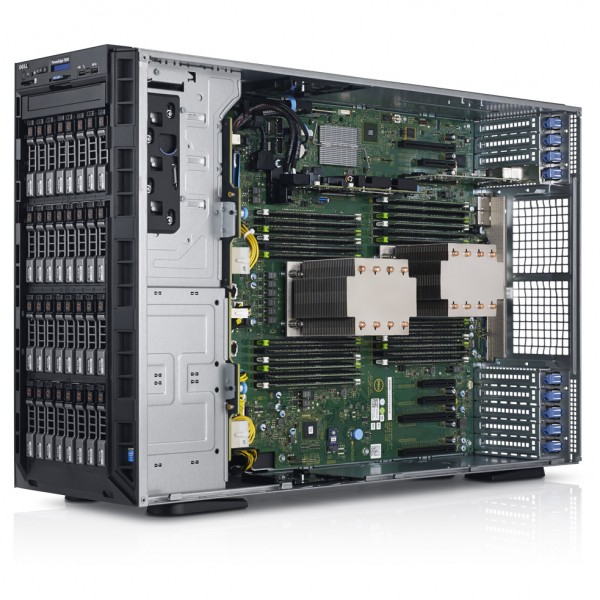 Hľadali sme servery, hardware do nich – procesory, RAM a HDD
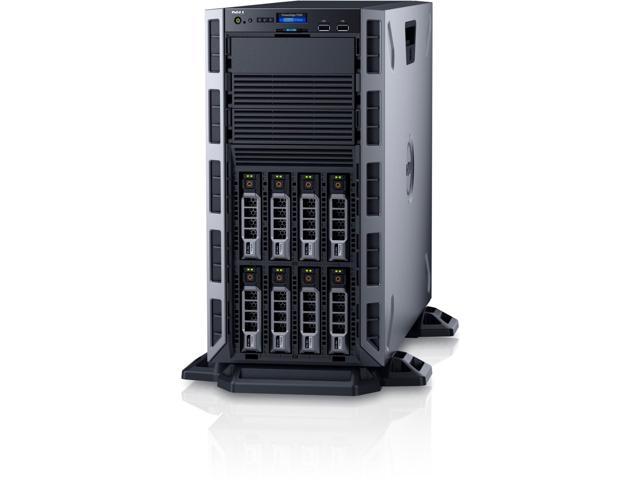 Čo som sa naučil
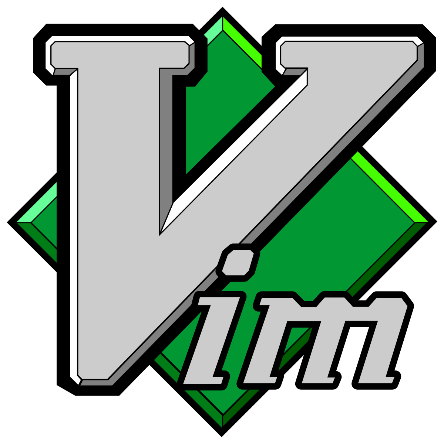 Naučil som sa nove príkazy v Linuxe 
Vim editor, základy
Putty, pripojenie na server 
Dokumentácia, appky a funkcie – markdown, templates atď
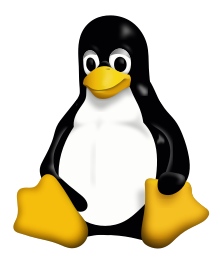 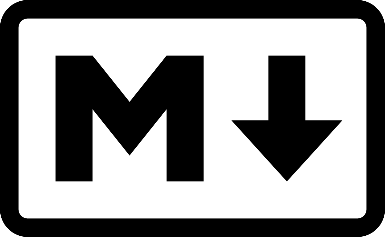 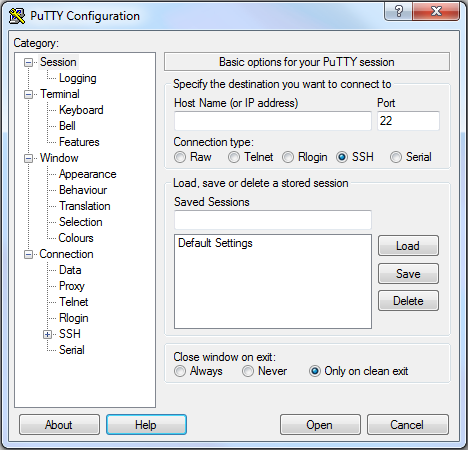 Výlety a zaujímavosti v meste
Vďaka projektu som mal možnosť spoznať Prahu a zúčastňovať sa rôznych výletov ako napr.
Prehliadka mesta
Návšteva technického múzea
Plavba parníkom po Vltave
ZOO
Hokejový zápas Sparta Praha – Energie Karlovy Vary 
Karlovy Vary, múzeum Jána Bechera
Mladá Boleslav – automobilka Škoda a múzeum

V rámci voľného času, sme mohli mesto spoznávať aj sami, navštívili sme rôzne zaujimavé miesta v Prahe ako napr. Václavské namesti, Stalinov pomník/metronom, Vyšehrad
Fotky
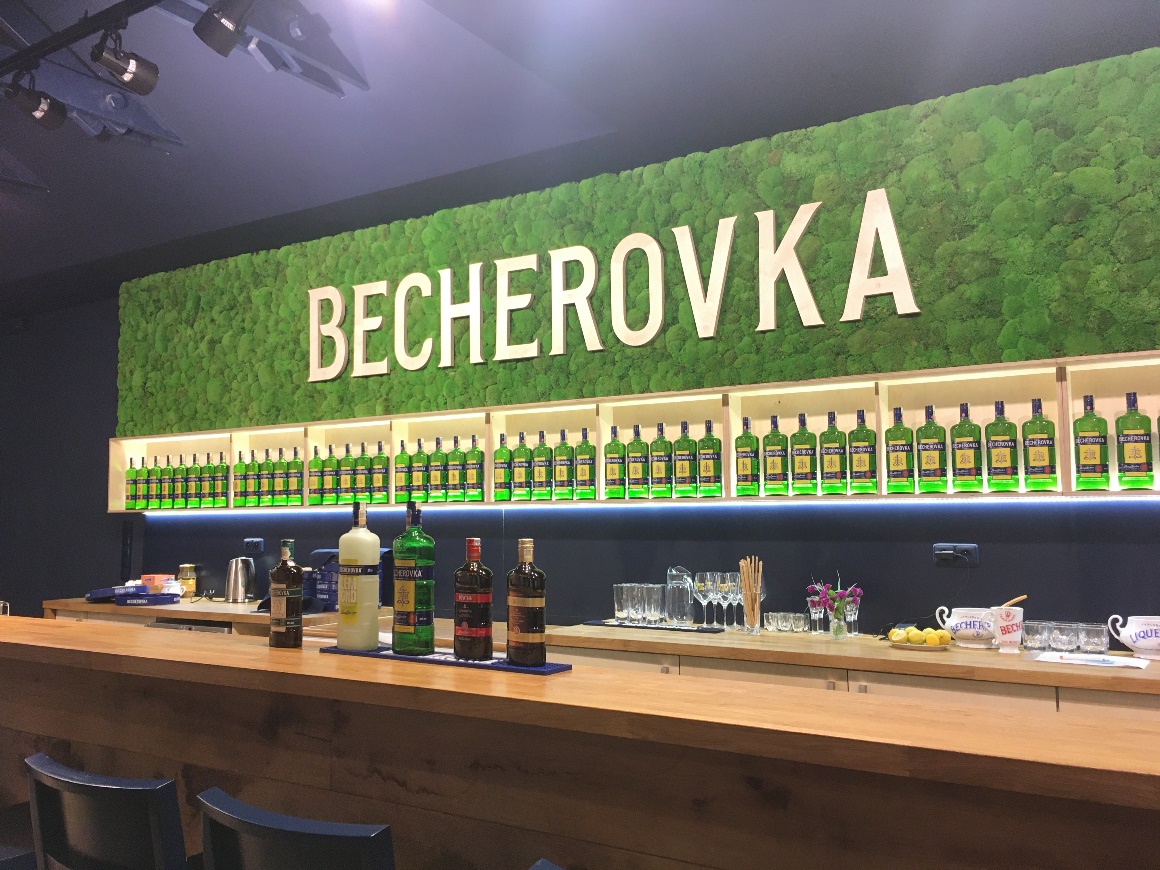 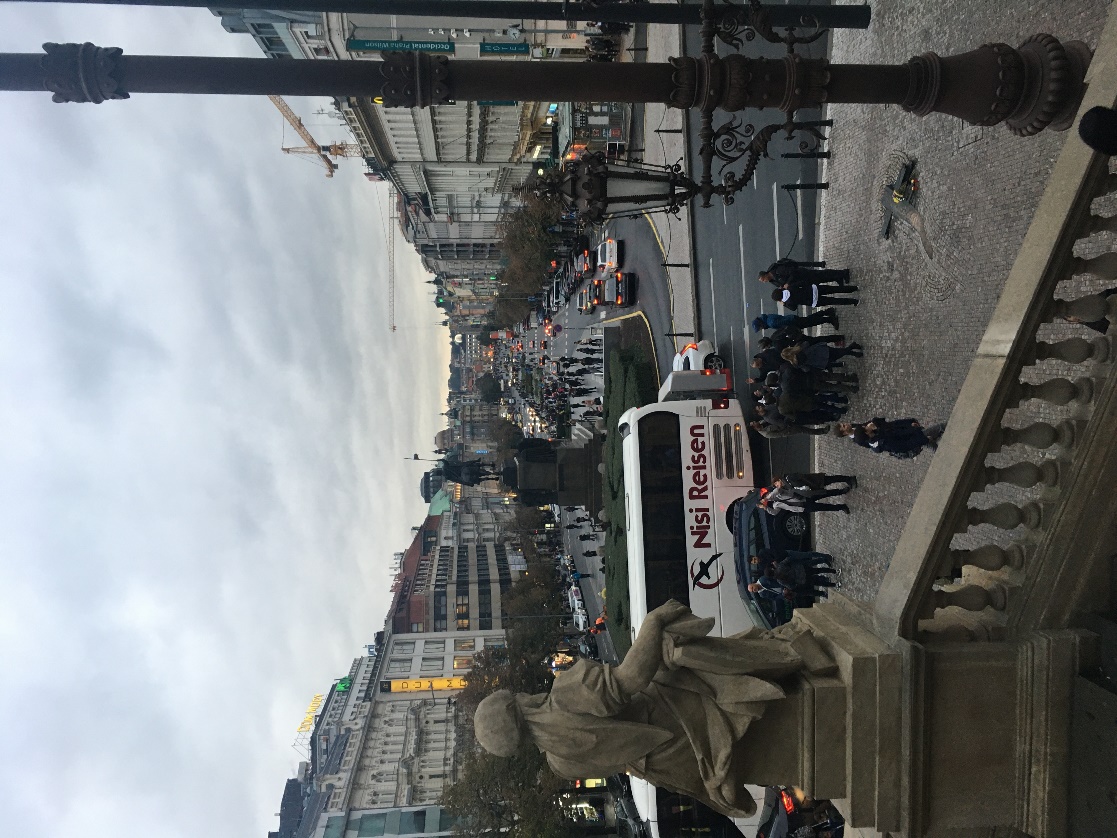 Múzeum Becherovka
Václavské naměstí
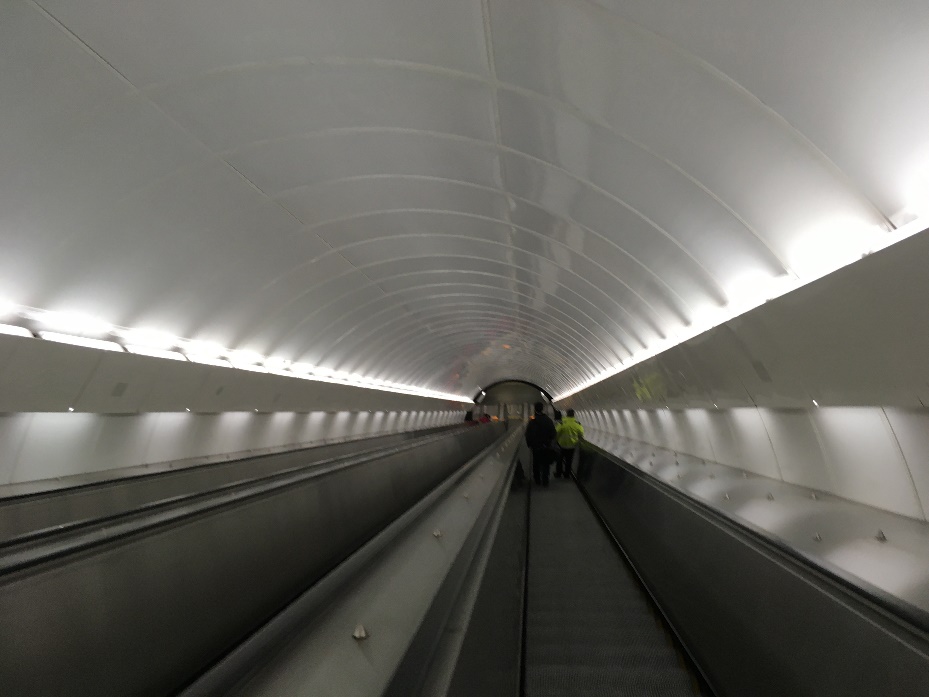 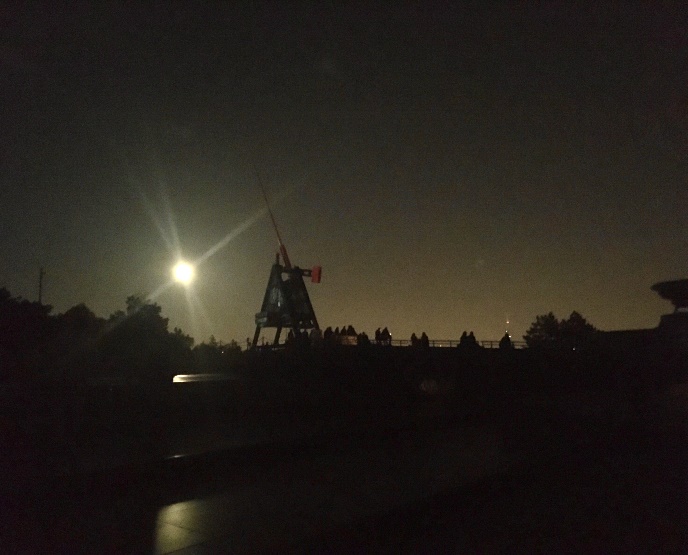 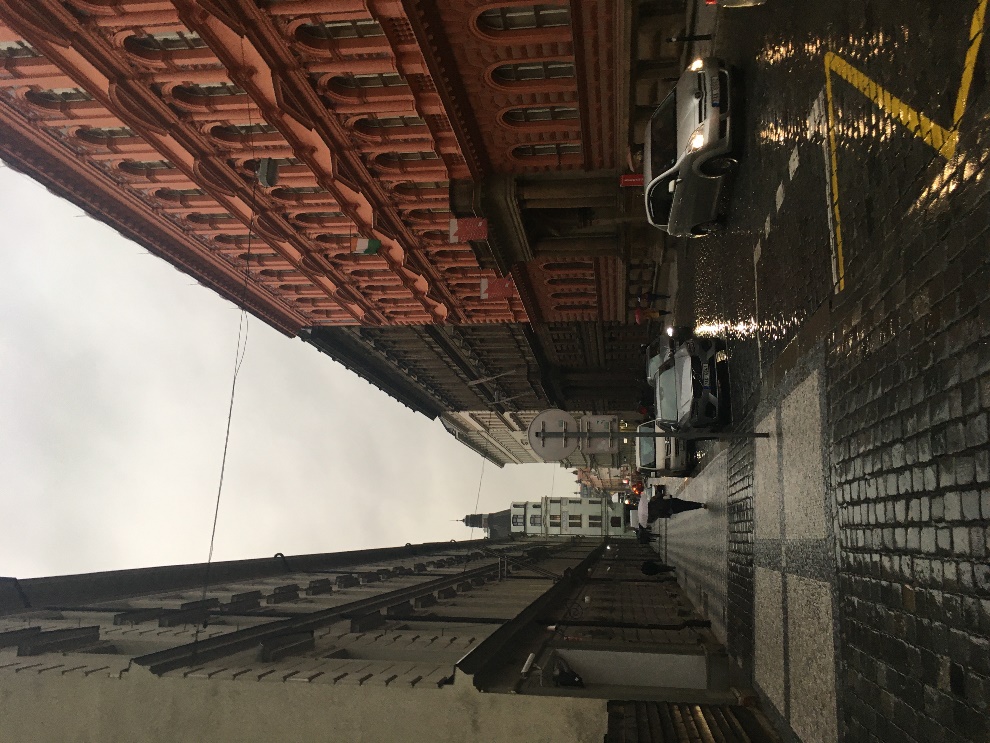 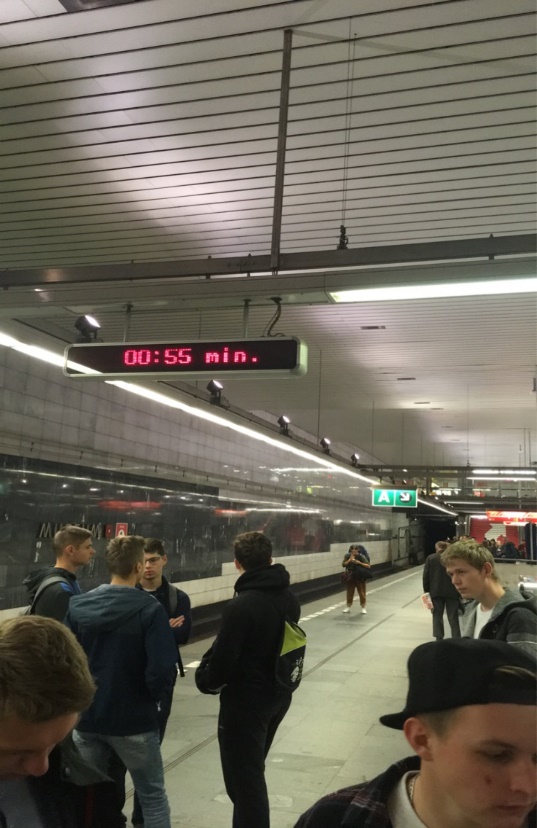 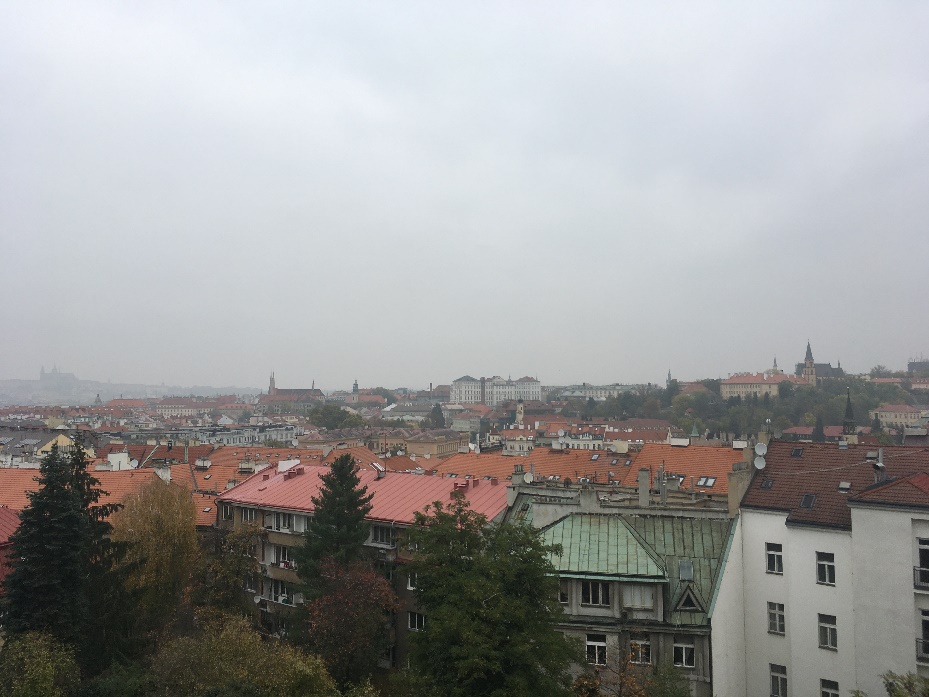 Ďakujem za pozornosť